TECNICHE E RISULTATI DELLA SASI
Prof. Paolo bernante
Dimec
Alma mater studiorum  universita’ di bologna
Centro di chirurgia metabolica e dell’obesità
IRCCS Policlinico di sant’orsola
“OTTIMO PER LA CARESTIAINDIFESO DALL’ABBONDANZA”
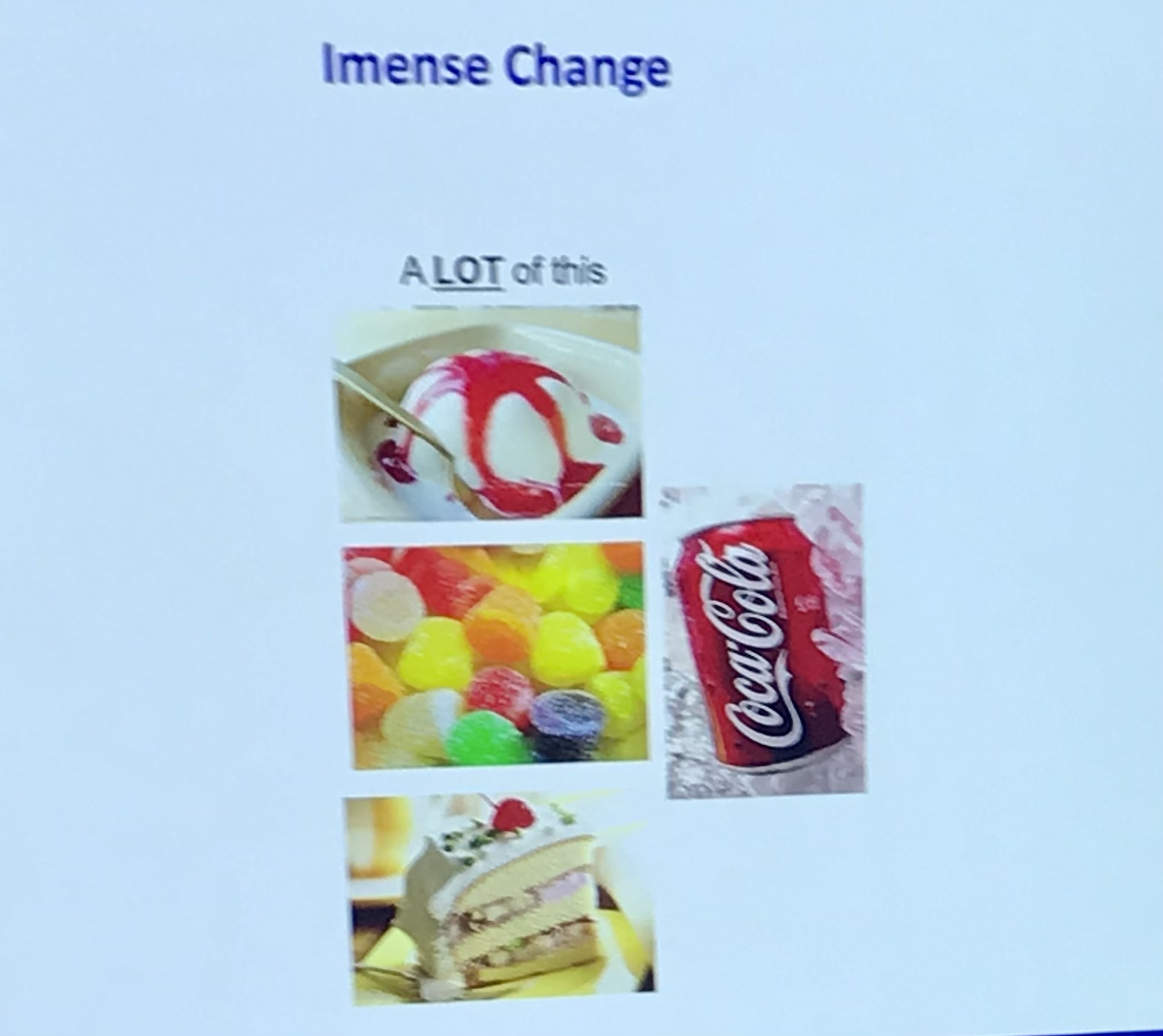 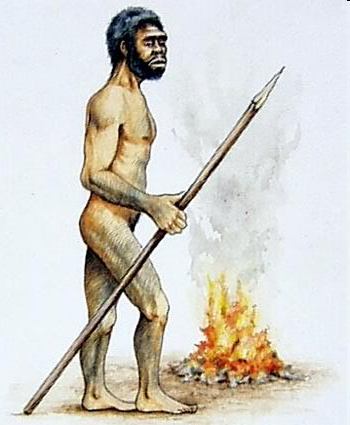 Stomaco troppo grande?
Intestino troppo lungo?
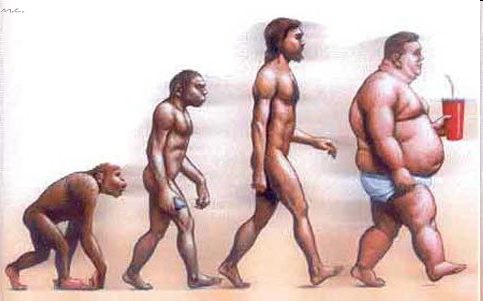 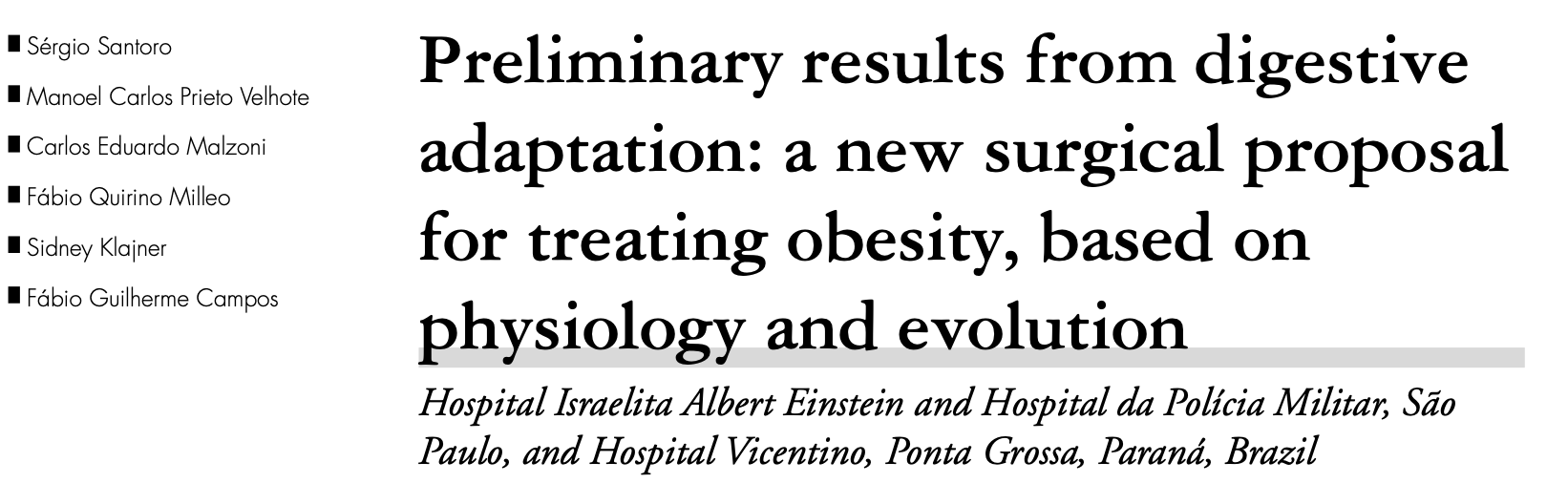 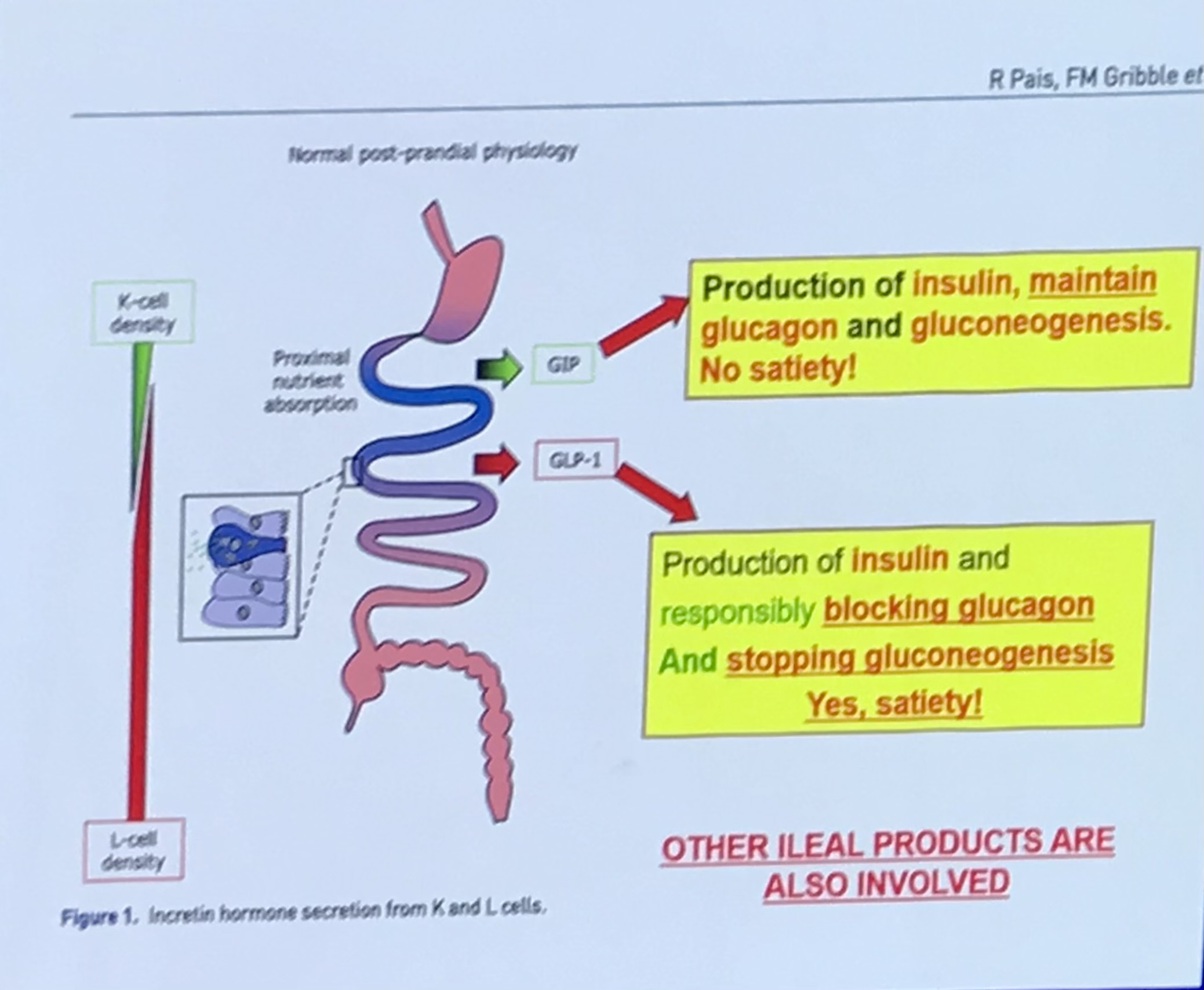 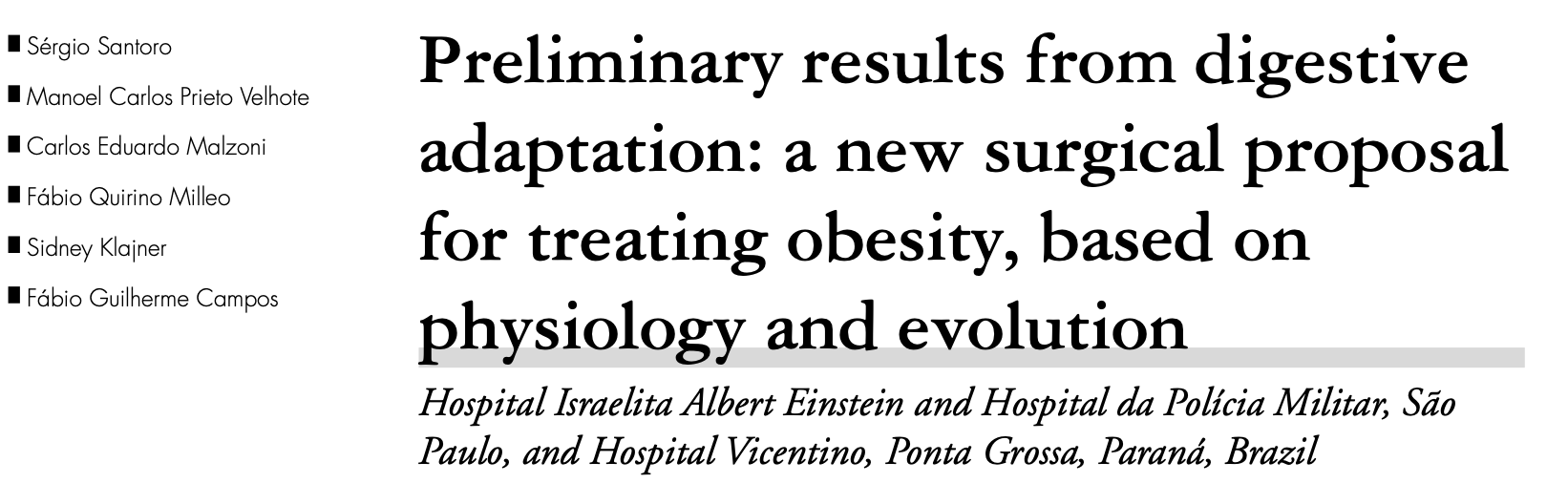 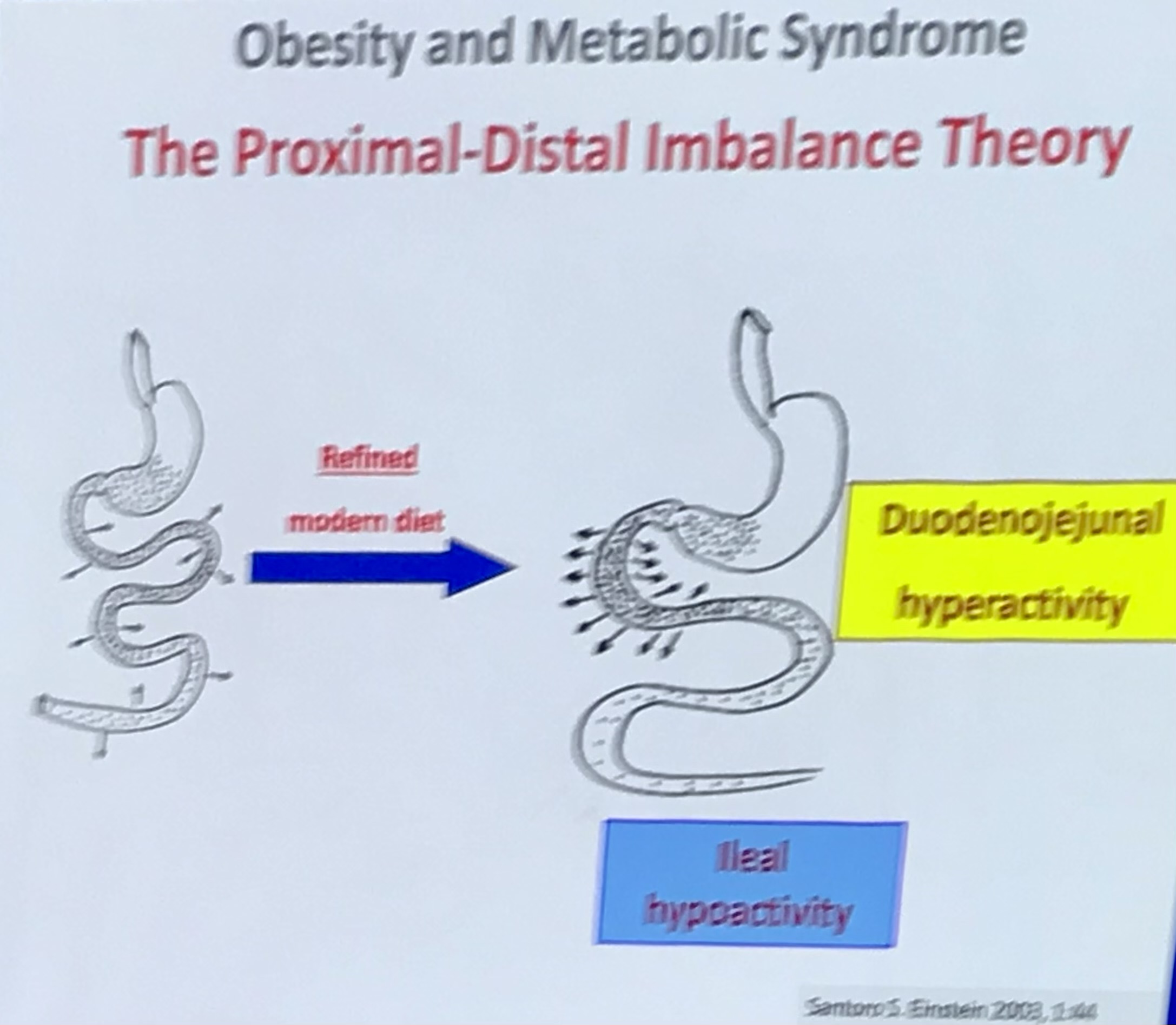 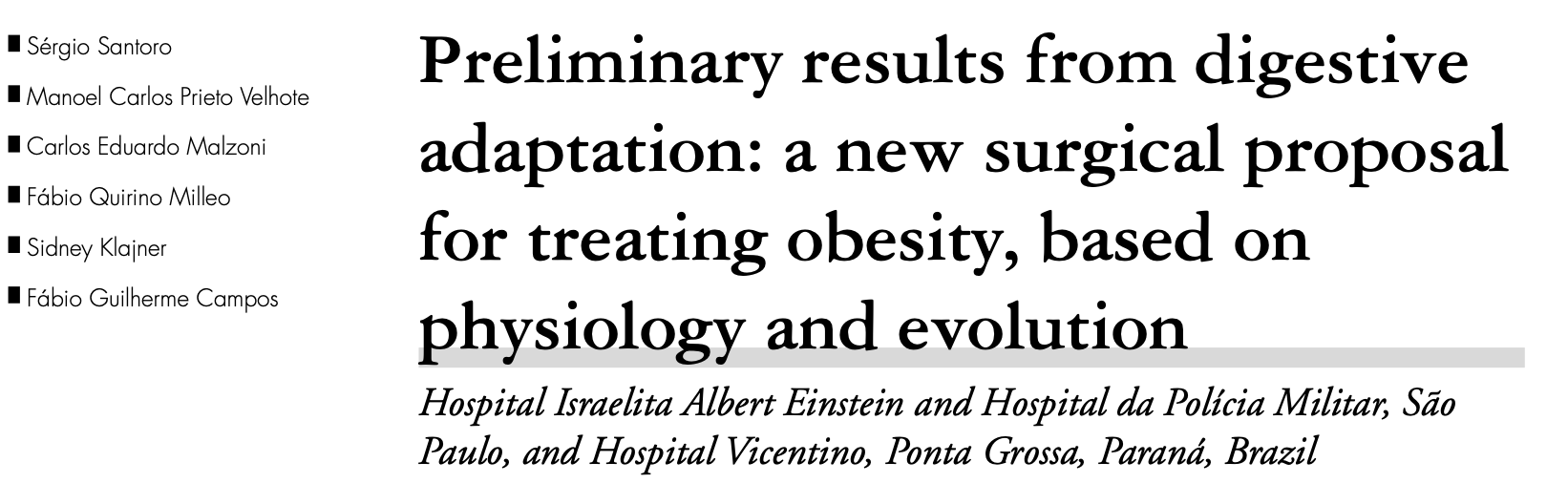 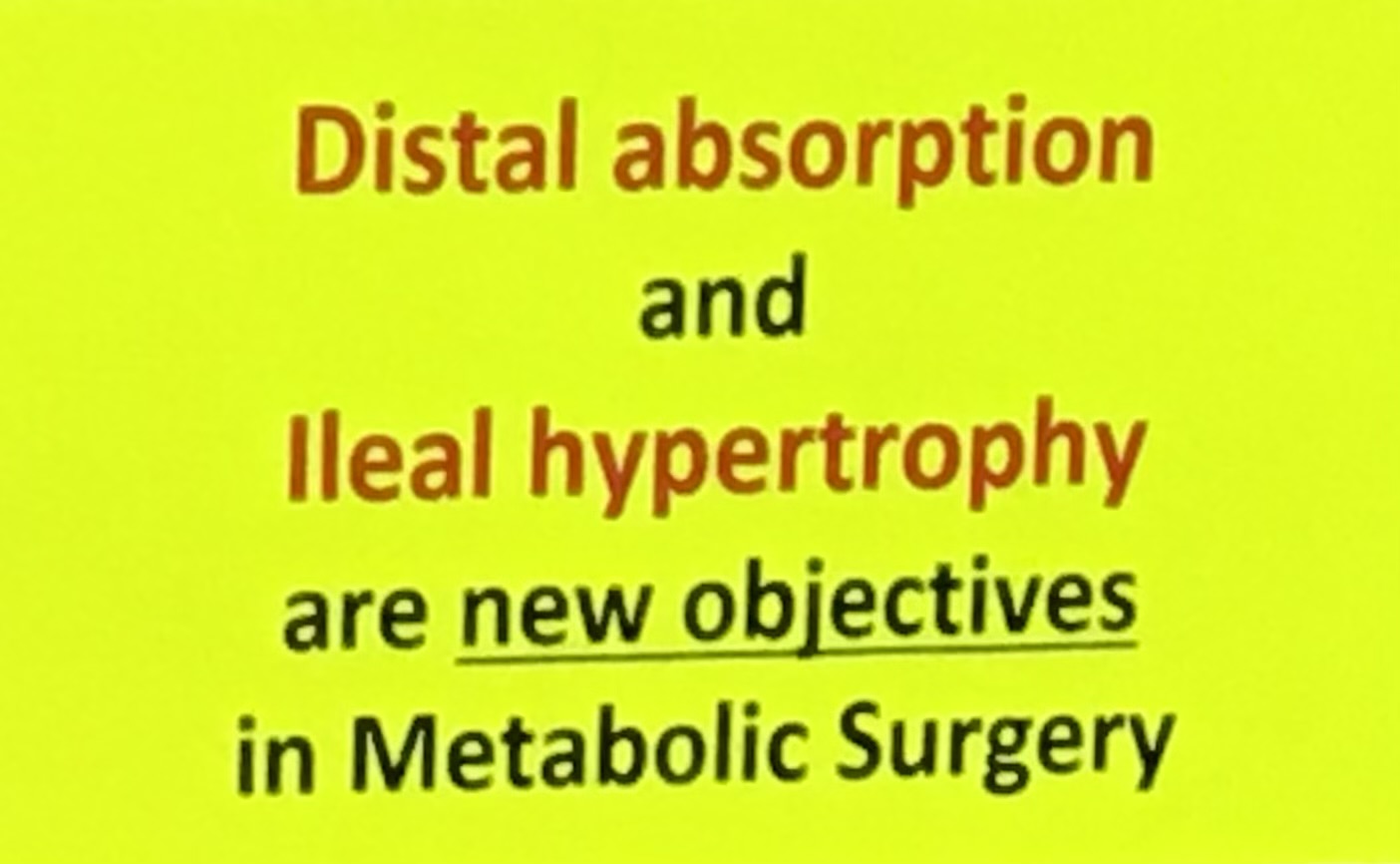 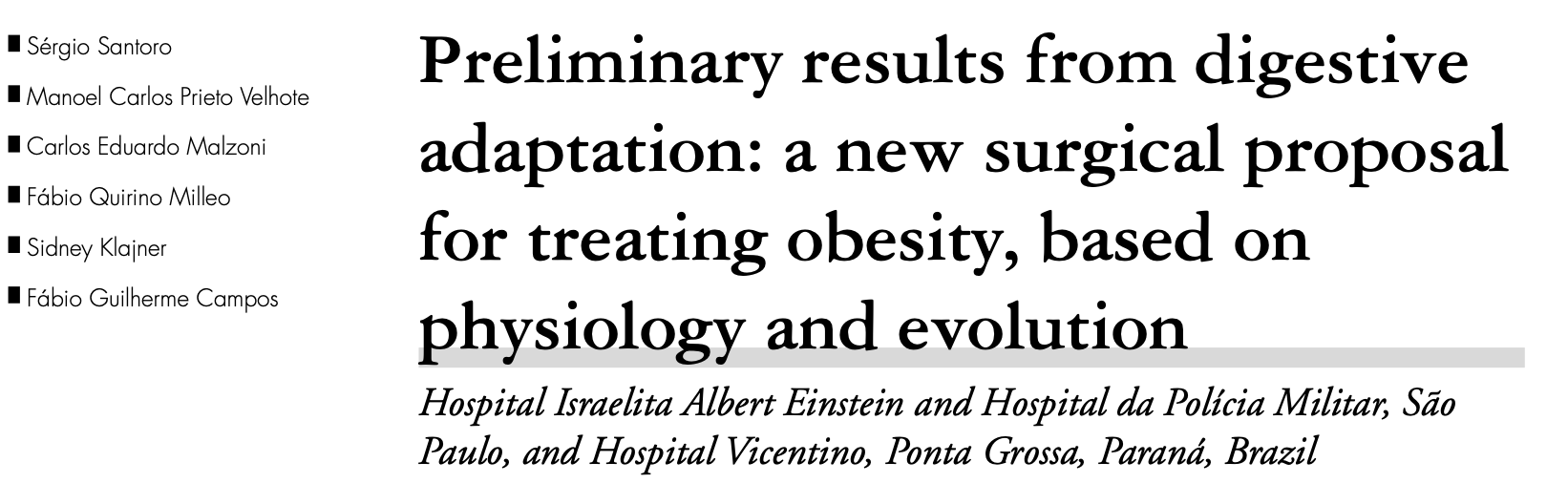 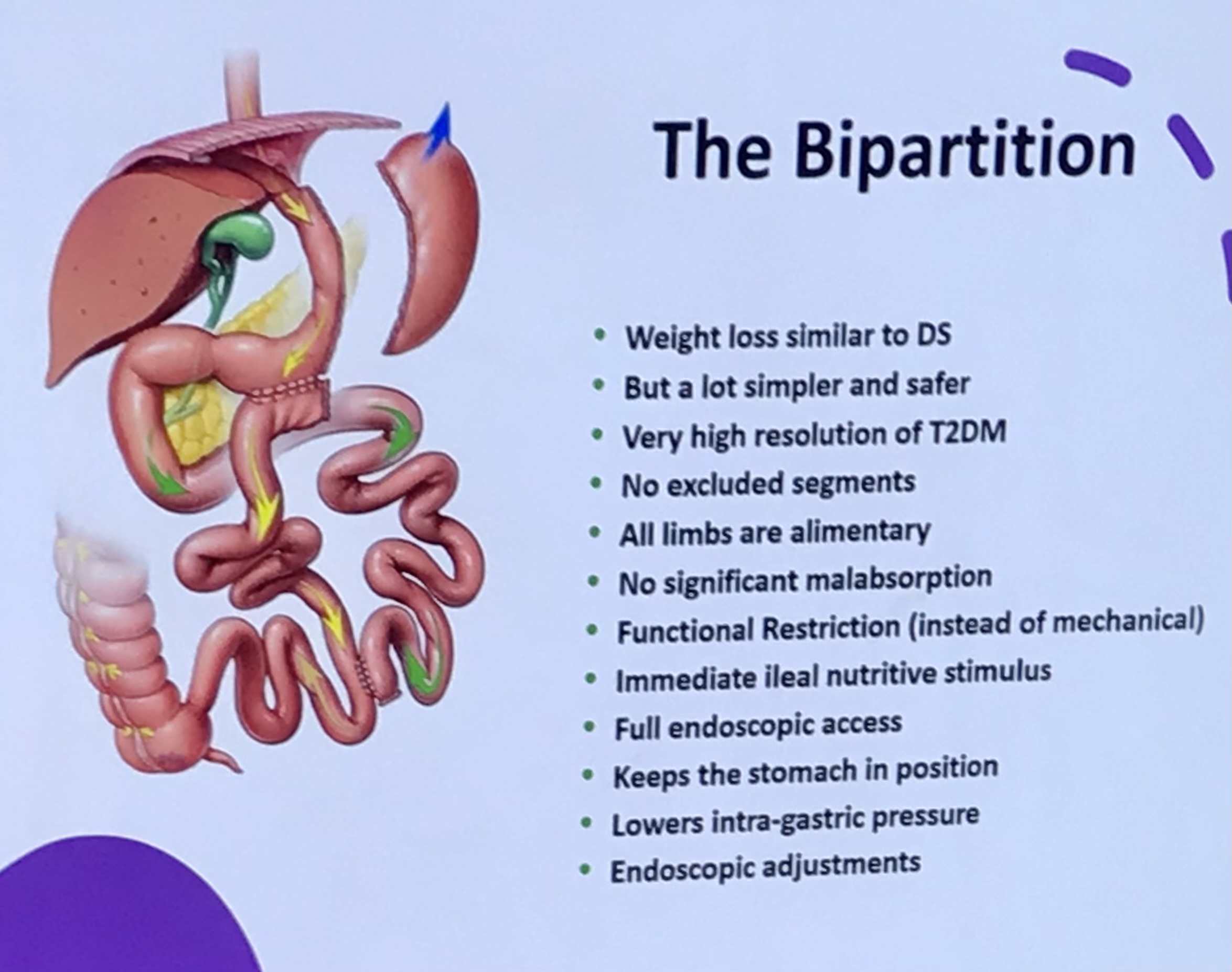 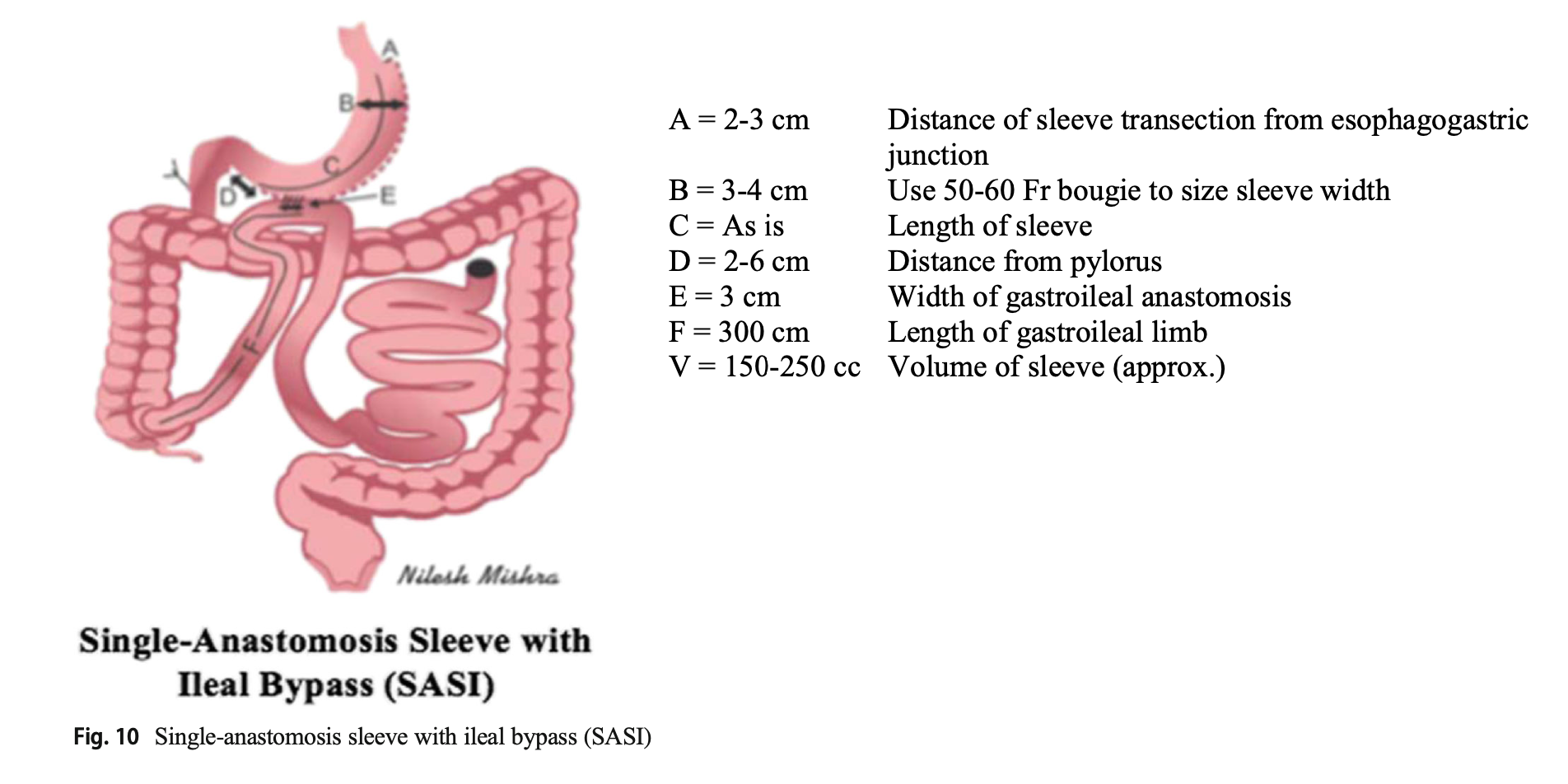 Laparoscopic sleeve gastrectomy with loop bipartition
Laparoscopic sleeve gastrectomy with loop gastroileal bypass
Laparoscopic sleeve gastrectomy with transit loop bipartition
AKA
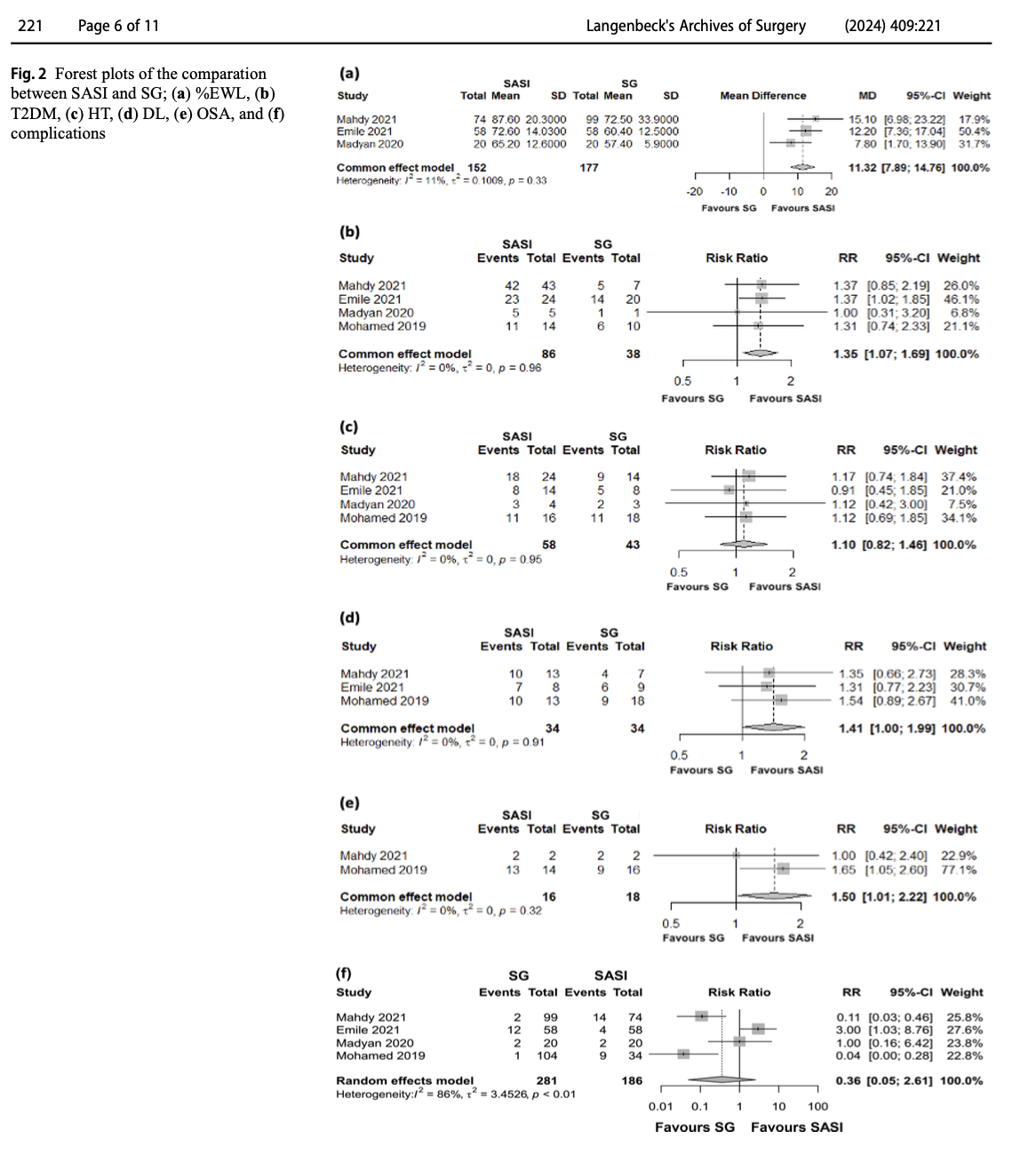 SASI vs SLEEVE
%EWL
T2DM
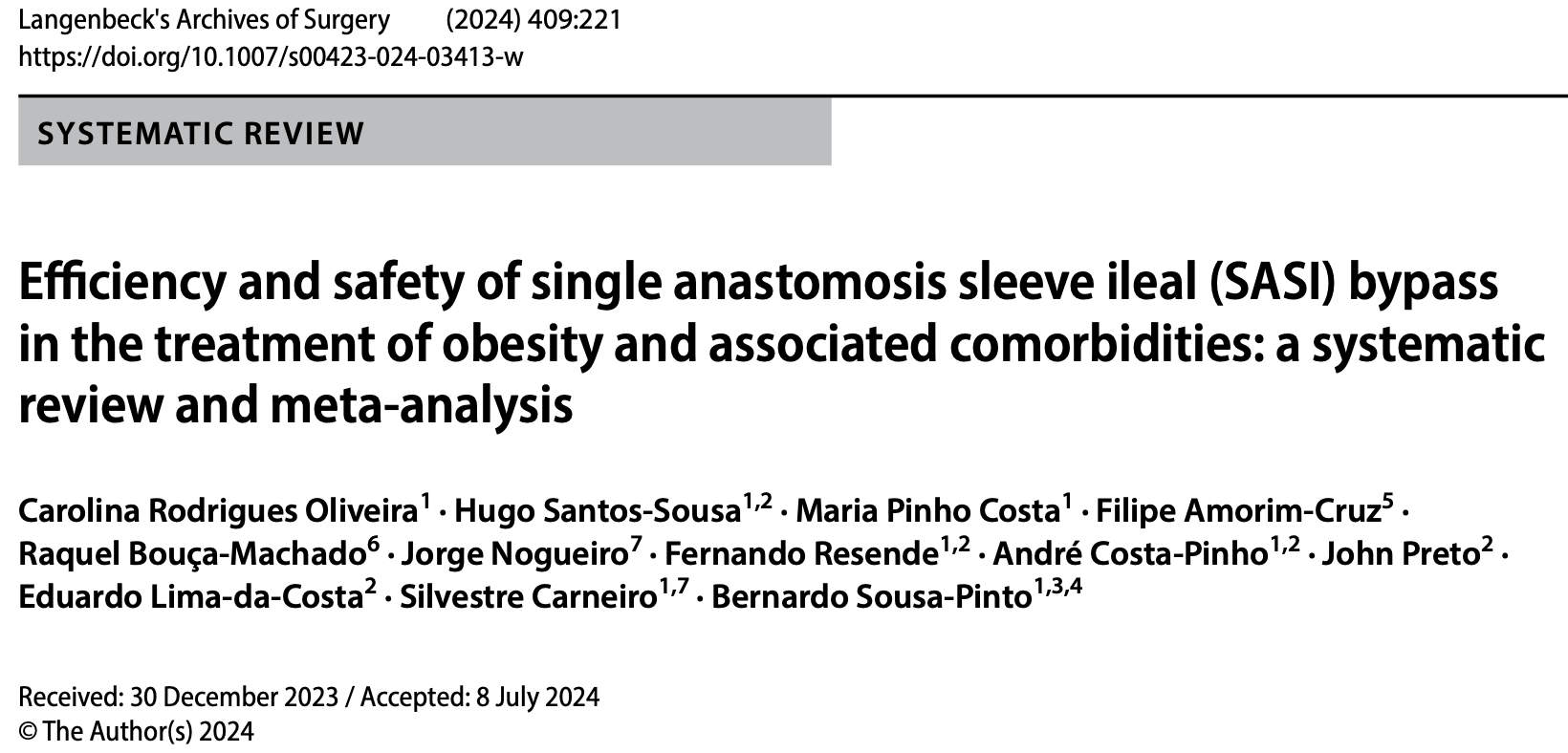 Hypertension
Dyslipidemia
OSAS
Complications
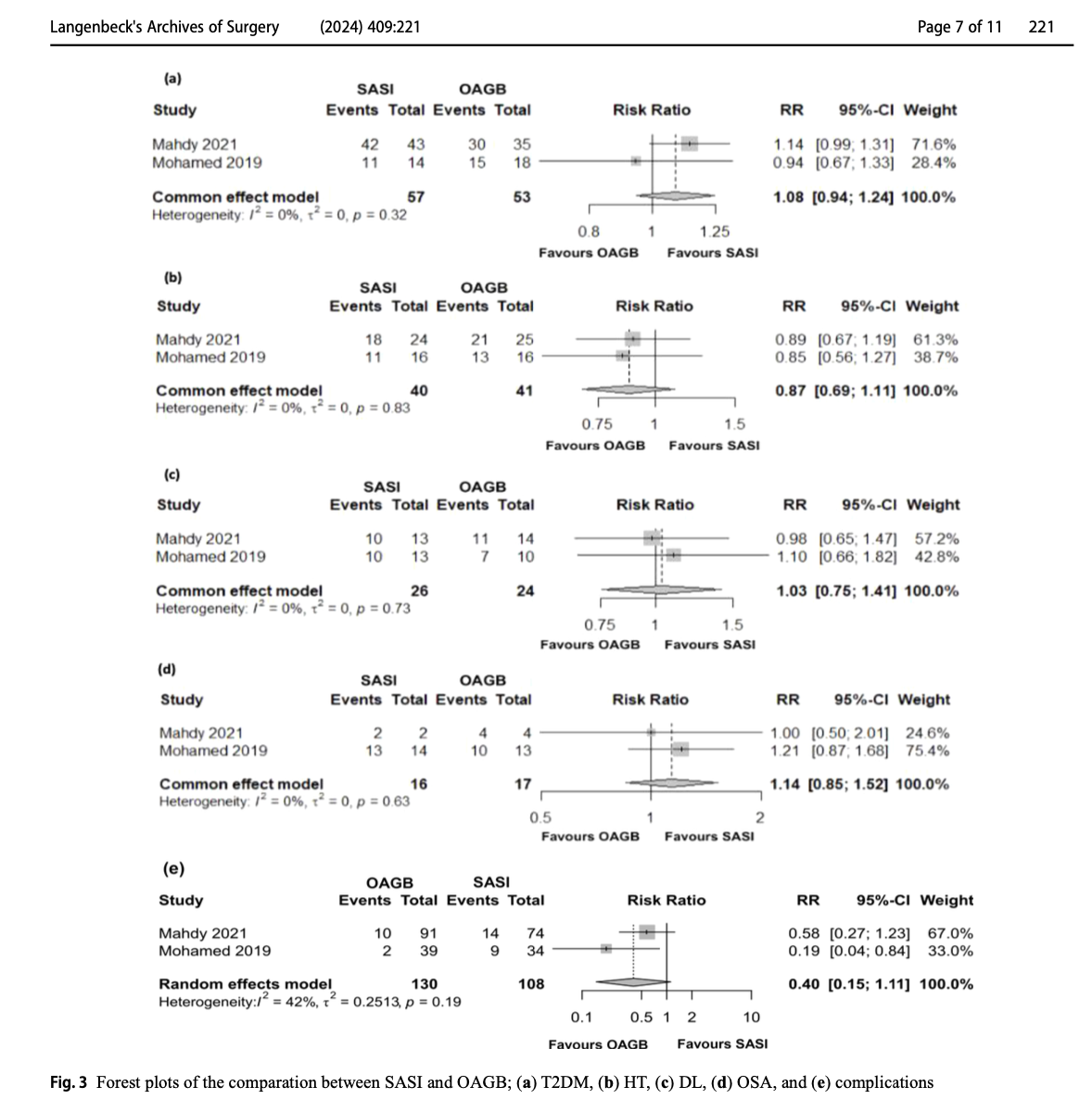 SASI vs OAGB
T2DM
Hypertension
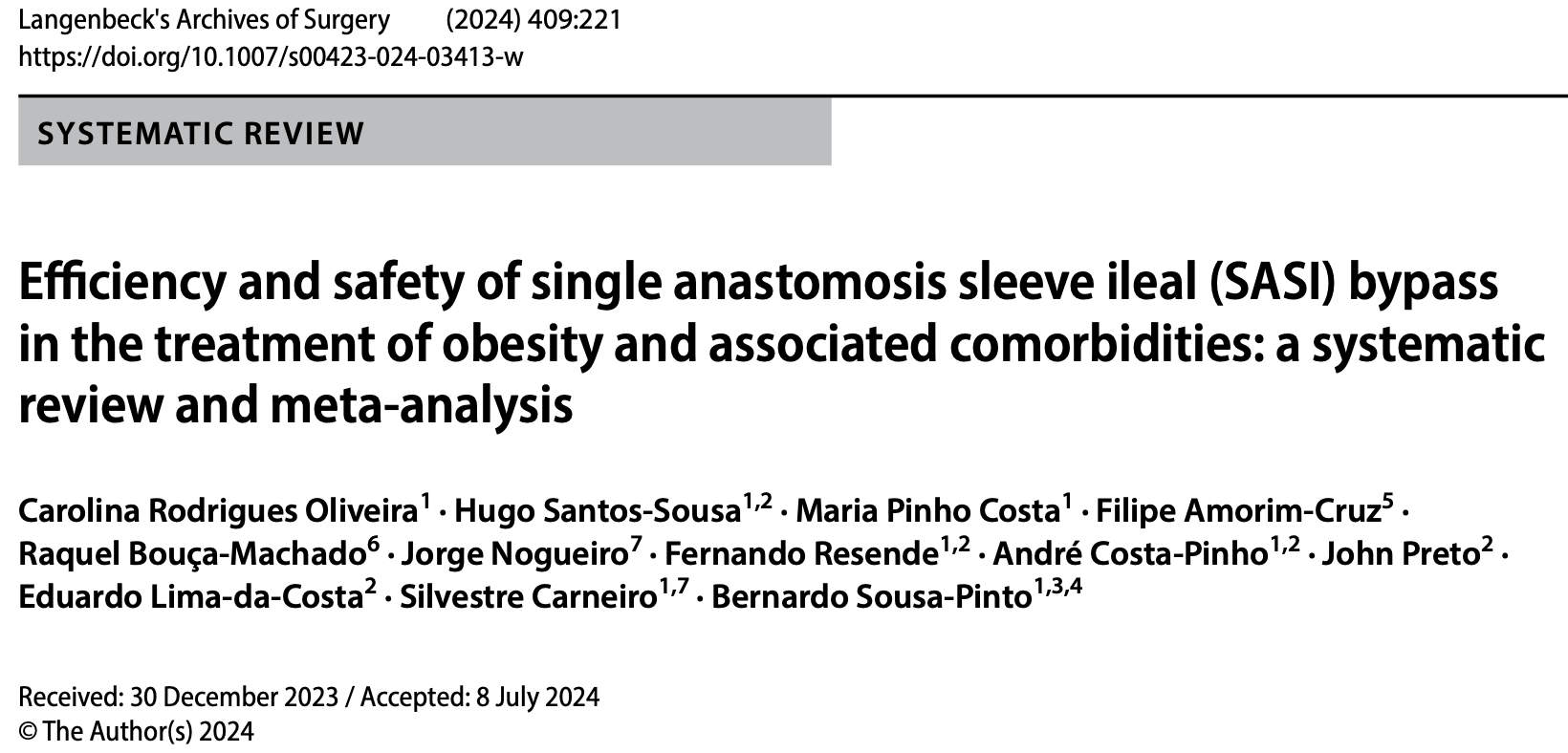 Dyslipidemia
OSAS
Complications
TECHNICAL VARIATIONS AND RESULTS
Length of the common limb, which varied between 200 and 350 cm
 
Size of the gastro-ileal anastomosis, which was 3–4 cm

Gastro-ileal anastomosis proximal to the pylorus, which ranged
between 3 and 6 cm

A longer biliopancreatic limb was associated with greater improvement in HT

A larger anastomosis size was associated with higher weight loss and a decrease in HT due to food diversion from the gastric pouch to the ileum, leading to an increasement in the malabsorptive effect
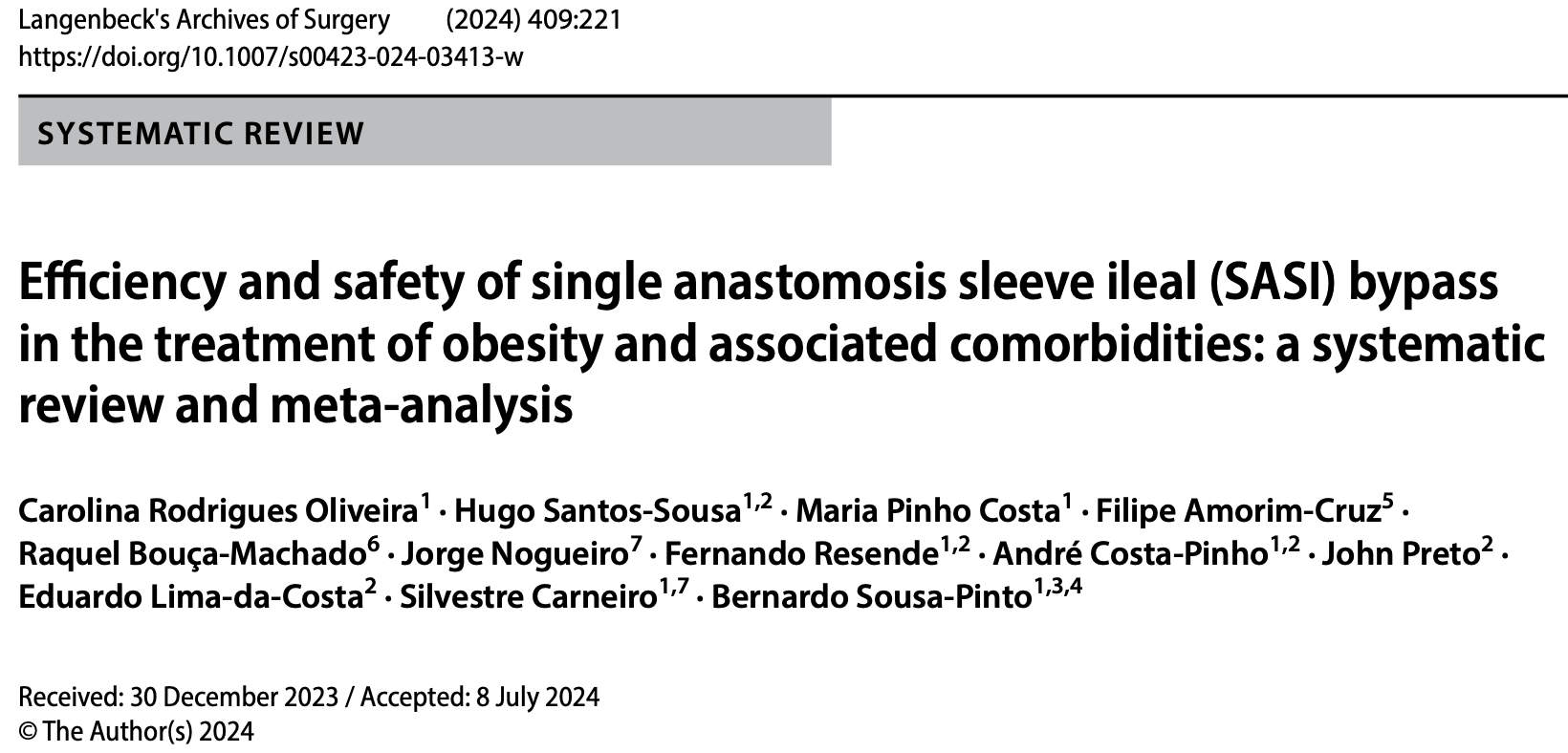 ESPERIENZA PERSONALE: CONVERSIONE DA SLEEVE A SASI
ANEDDOTICA (2 CASI)

INDICAZIONI: WEIGHT REGAIN + GASTRITE CRONICA ATROFICA CON METAPLASIA INTESTINALE
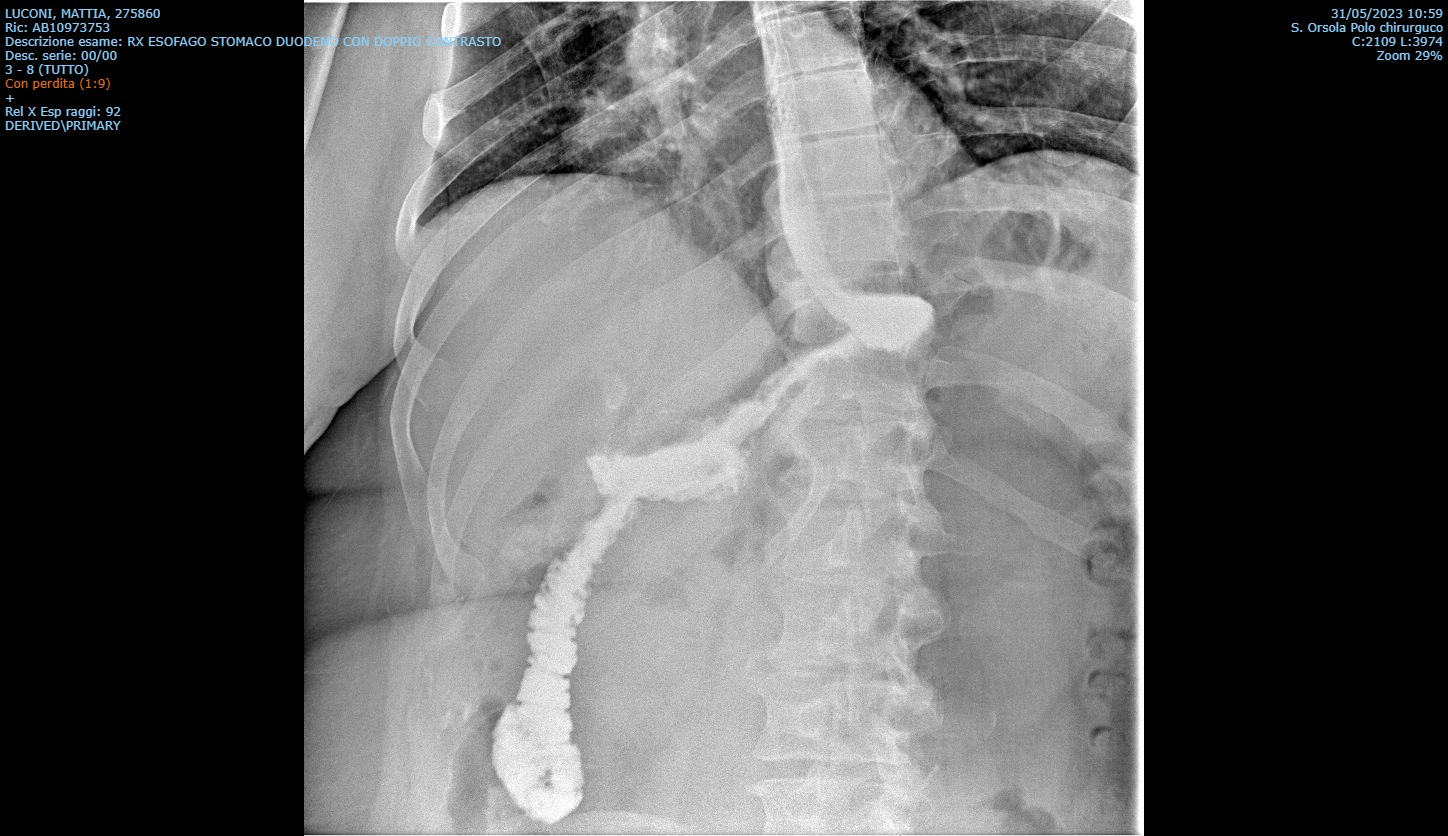 ESPERIENZA PERSONALE: CONVERSIONE DA SLEEVE A SASI
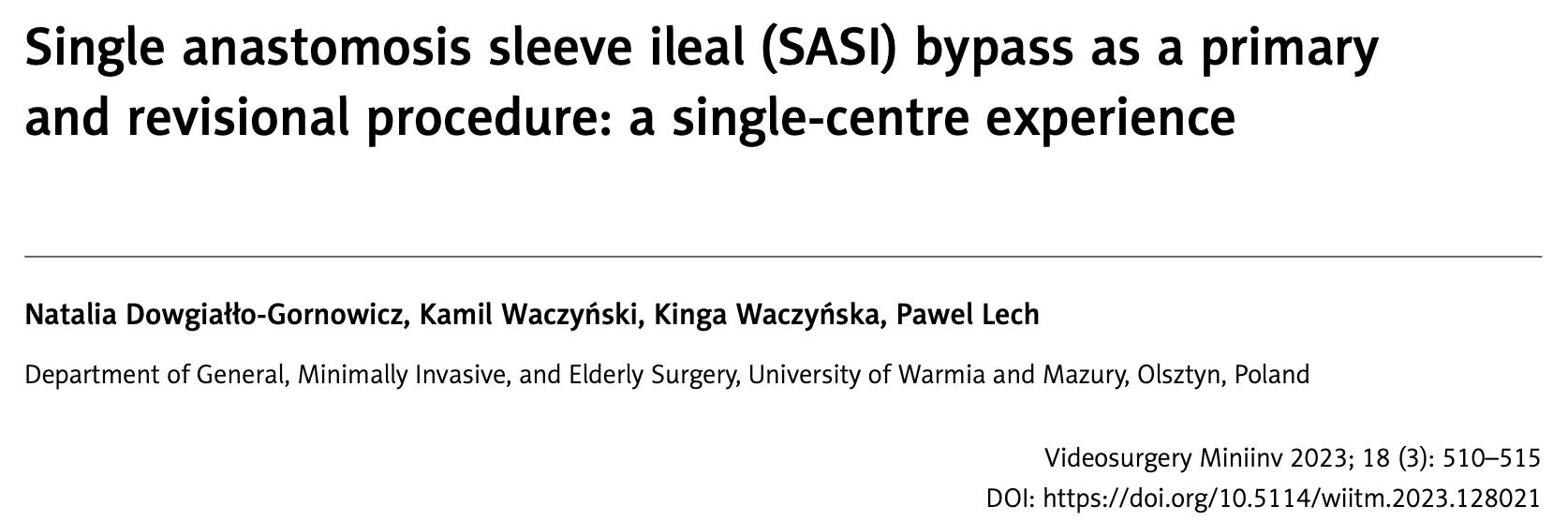 The short- and medium-term effectiveness
of SASI may be satisfactory. It may be an effective
and safe method for the treatment of obesity. SASI
may be an effective method of revisional bariatric
surgery performed for GERD. However, it had poor
outcomes in revisional bariatric surgery performed
for weight regain.
TAKE HOME MESSAGE
EFFICACE E SICURA COME PROCEDURA PRIMARIA (NB SLEEVE PIU’ AMPIA)

RISULTATI NON SODDISFACENTI IN TERMINI DI CALO PONDERALE COME CONVERSIONE POST-SLEEVE ??

POCHI STUDI DI CONFRONTO CON RYGB

DA STUDIARE L’INCIDENZA DELLE IPOGLICEMIE REATTIVE (LATE DUMPING) ??


PROPOSTA RACCOLTA DATI MULTICENTRICA (paolo.bernante@unibo.it)
Grazie